Chapter 11 Managing Human Resource Systems
MGMT7
© 2014 Cengage Learning
11-1 explain how different employment laws affect human resource practice
11-2 explain how companies use recruiting to find qualified job applicants
11-3 describe the selection techniques and procedures that companies use when deciding which applicants should receive job offers
11-4 describe how to determine training needs and select the appropriate training methods
11-5 discuss how to use performance appraisal to give meaningful performance feedback
11-6 describe basic compensation strategies and discuss the four kinds of employee separations
© 2014 Cengage Learning
The Human Resource Management Process
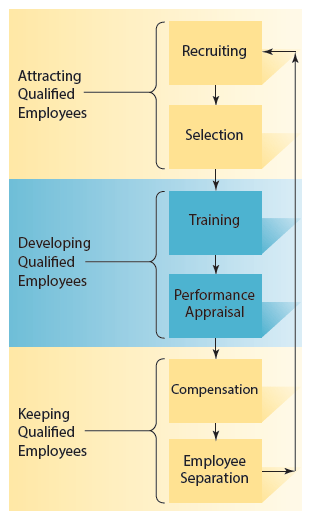 © 2014 Cengage Learning
Major Federal Employment Laws
Equal Pay Act of 1963
Title VII of the Civil Rights Act of 1964
Age Discrimination in Employment Act of 1967
Pregnancy Discrimination Act of 1978
Americans with Disabilities Act of 1990
Civil Rights Act of 1991
Family and Medical Leave Act of 1993
Uniformed Services Employment and Reemployment Rights Act of 1994
11-1
© 2014 Cengage Learning
What Should Managers Do?
Respond immediately

Write a clear sexual harassment policy

Establish clear reporting procedures

Be aware of local and state laws and enforcement agencies
11-1
© 2014 Cengage Learning
Job Analysis and Recruiting
A purposeful, systematic process for collecting information on the important work-related aspects of a job.

Work activities
Tools and equipment used to do to the job
Context in which the job is performed
The personnel requirements for performing the job
11-2
© 2014 Cengage Learning
Results of Job Analysis
Job description
a written description of the basic tasks, duties, and responsibilities required of an employee holding a particular job

Job specification
a summary of the qualifications needed to successfully perform a job
11-2
© 2014 Cengage Learning
Recruiting
Internal Recruiting
Job posting
Career path

External Recruiting
Advertising
Employee referrals
Walk-ins
Outside organizations
Employment services
Special events
Internet job sites
11-2
© 2014 Cengage Learning
Selection
Selection
the process of gathering information about job applicants to decide who should be offered a job

Validation
the process of determining how well a selection test or procedures predict future job performance
11-3
© 2014 Cengage Learning
Topics to Avoid in an Interview
Children
Age
Disabilities
Physical characteristics
Name
Citizenship
Lawsuits
Arrest records
Smoking
AIDS/HIV
11-3
© 2014 Cengage Learning
References and Background Checks
Employment references
contacting previous employers or coworkers to learn more about the candidate

Background checks 
used to verify accuracy of information that applicants provide about themselves
11-3
© 2014 Cengage Learning
Selection Tests
Specific ability tests
Cognitive ability tests
Biographical data (biodata)
Work sample tests (performance tests)
Assessment centers
in-basket exercise
leaderless group discussion
11-3
© 2014 Cengage Learning
Interviews
Unstructured interviews


Structured interviews


Semistructured interviews
11-3
© 2014 Cengage Learning
Training and Training Needs
Training
providing opportunities for employees to develop the job-specific skills, experience, and knowledge they need to do their jobs or improve their performance

Needs assessment
the process of identifying and prioritizing the learning needs of employees
11-4
© 2014 Cengage Learning
Evaluating Training
Reactions

Learning

Behavior

Results
11-4
© 2014 Cengage Learning
Accurately Measuring Job Performance
Objective performance measures
measures of performance that are easily and directly counted or quantified (output, scrap, sales, etc)

Subjective performance measures
require that someone judge or assess a worker’s performance
11-5
© 2014 Cengage Learning
Rater Training
Frame-of-reference training
a group of trainees learns how to do performance appraisals by watching a video of an employee at work and then evaluating the person’s performance
a trainer shares his or her evaluations, and trainees’ evaluations are compared with experts’
expert explains his or her evaluation
process repeated until the differences are minimized
11-5
© 2014 Cengage Learning
Sharing Performance Feedback
360-degree feedback
feedback comes from four sources: the boss, subordinates, peers and coworkers, and the employees themselves
11-5
© 2014 Cengage Learning
Improving Performance Reviews
Separate developmental feedback from administrative feedback

Performance appraisal feedback sessions should be based on employee self-appraisals

What people do with the feedback matters; it helps if people discuss their performance feedback with others, and discuss it with people who provided it
11-5
© 2014 Cengage Learning
Compensation Decisions
Pay-level decisions 
Pay-variability decisions
Pay-structure decisions
11-6
© 2014 Cengage Learning
Employment Separation
A broad term covering the loss of an employee for any reason. 

Involuntary separation
Voluntary separation
11-6
© 2014 Cengage Learning
Employee Turnover
The loss of employees who choose to leave the company. 

Functional turnover

Dysfunctional turnover
11-6
© 2014 Cengage Learning